esci
Menù
Territorio
Esercizio «mostra nascondi» mappa mentale
Clima
Esercizio «mostra nascondi» tabella dall’alto
Città
Album fotografico
Cultura
Collegamento a video, zoom di foto e questionario
1
Item 1
Item 2
-
-
territorio
Item 3
Item 4
-
-
Nascondi tutto
-
2
territorio
Mostra tutto
+
3
Item 2
+
territorio
Item 3
Item 4
4
Item 1
Item 2
territorio
Item 4
+
5
Item 1
+
territorio
Item 3
Item 4
6
Item 1
Item 2
territorio
Item 3
+
7
Nascondi uno
Mostra  uno
8
Nascondi uno
Mostra  uno
9
Nascondi uno
Mostra  uno
10
Nascondi uno
Mostra  uno
11
Nascondi uno
Mostra  uno
12
Nascondi uno
Mostra  uno
13
Nascondi uno
Mostra  uno
14
Nascondi uno
Mostra  uno
15
Clicca qui per accedere ad un sito interessante
ARGOMENTO
Testo testo testo testo testo testo testo testo testo
Testo testo testo testo testo testo testo testo testo
Testo testo testo testo testo testo testo testo testo
Testo testo testo testo testo testo testo testo testo
Testo testo testo testo testo testo testo testo testo
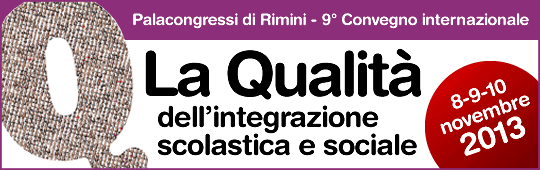 Clicca sulla foto
Per lo zoom
Questionario
16
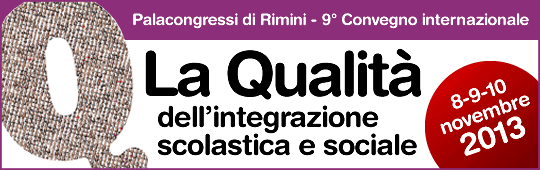 17
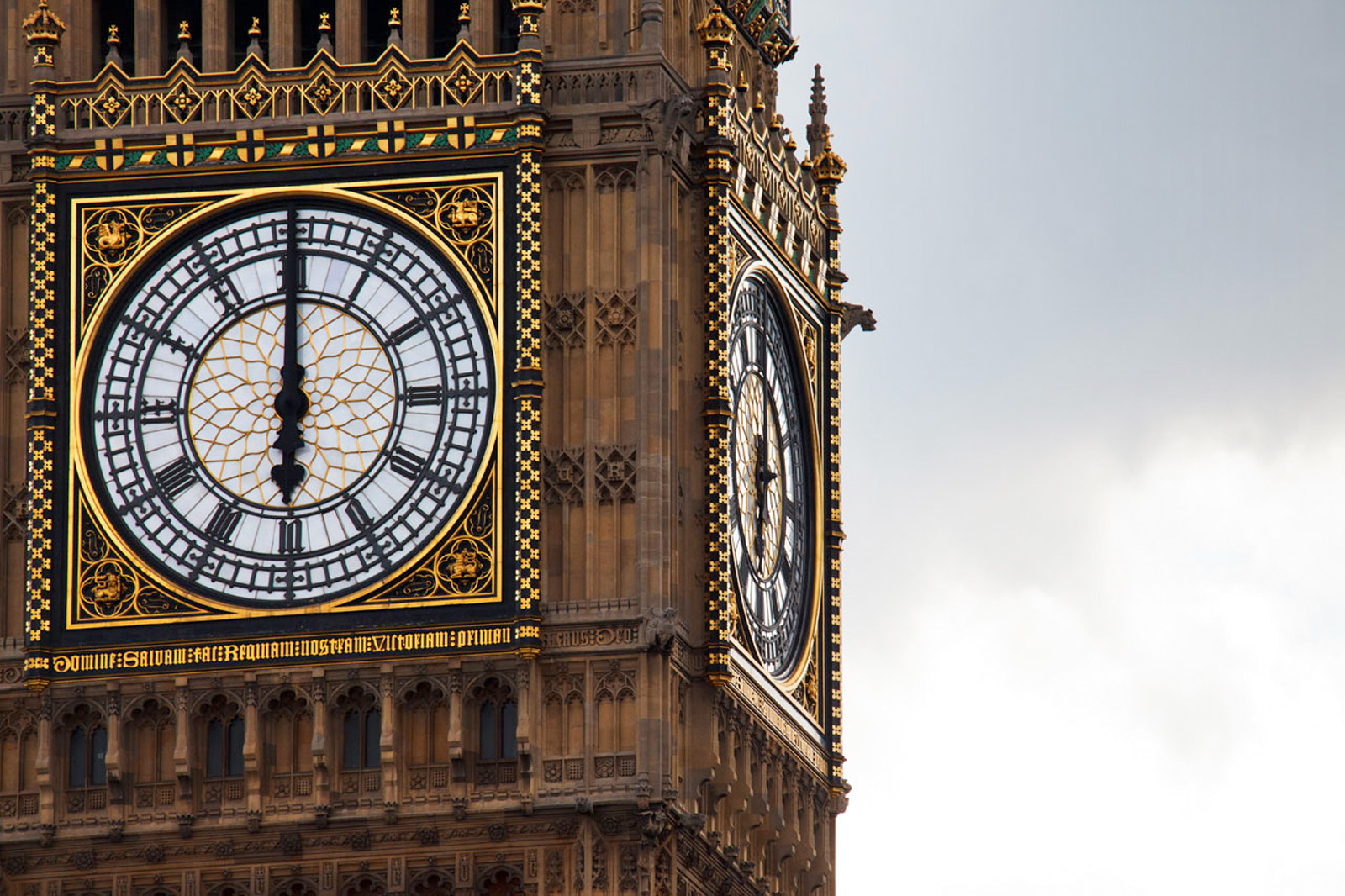 18
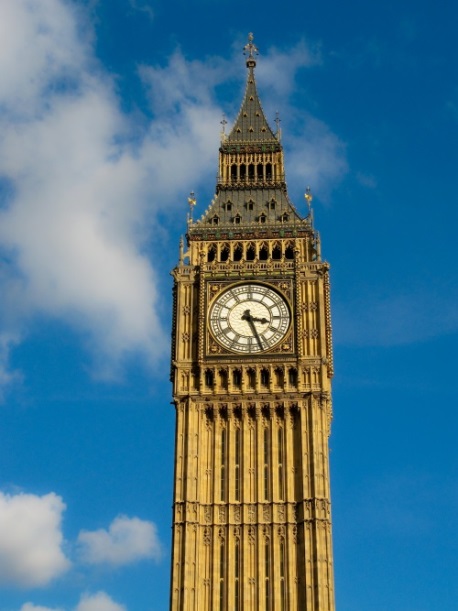 19
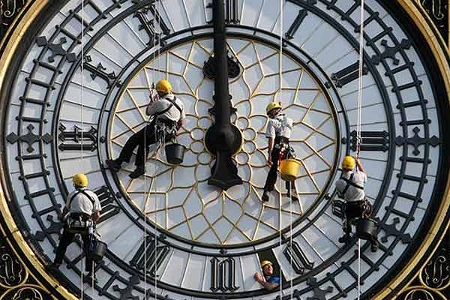 20
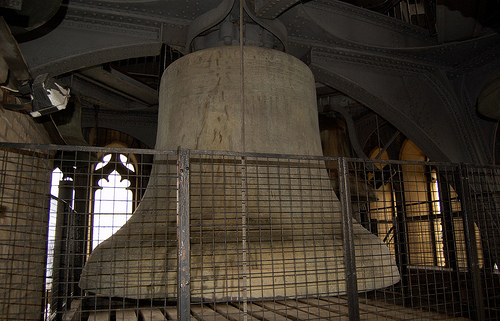 21
QUESTIONARIO

Perché …
Quando…
In che anno…
Quale fu la causa…
22